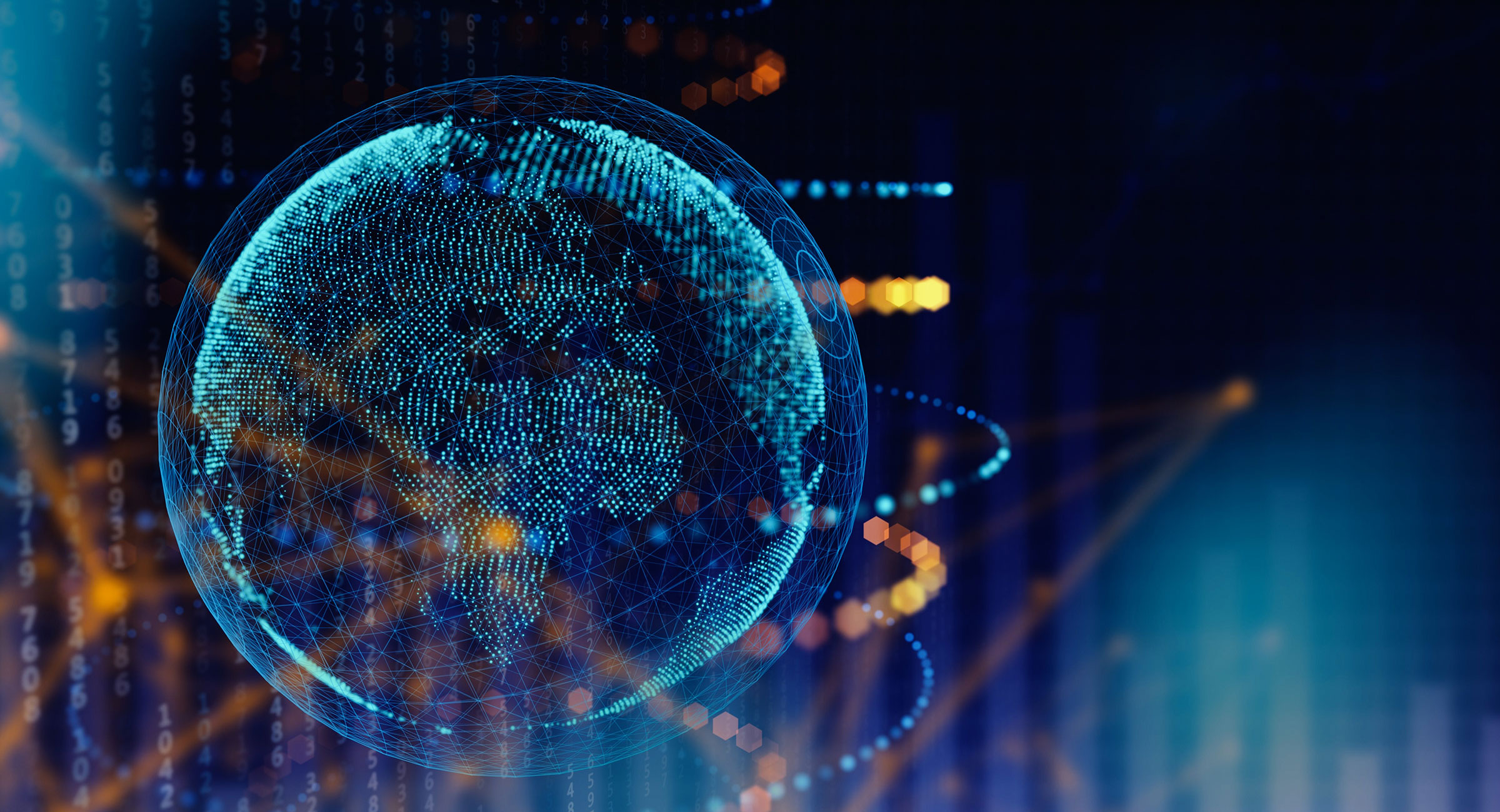 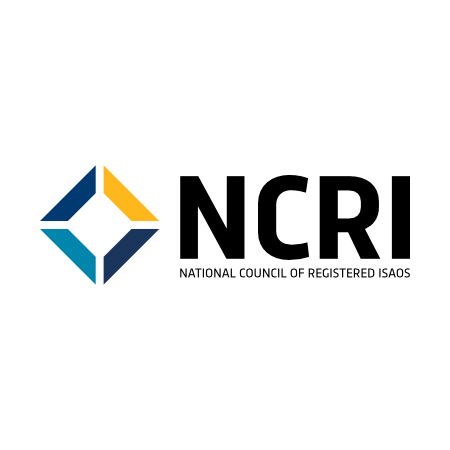 Member Driven.Member Focused.
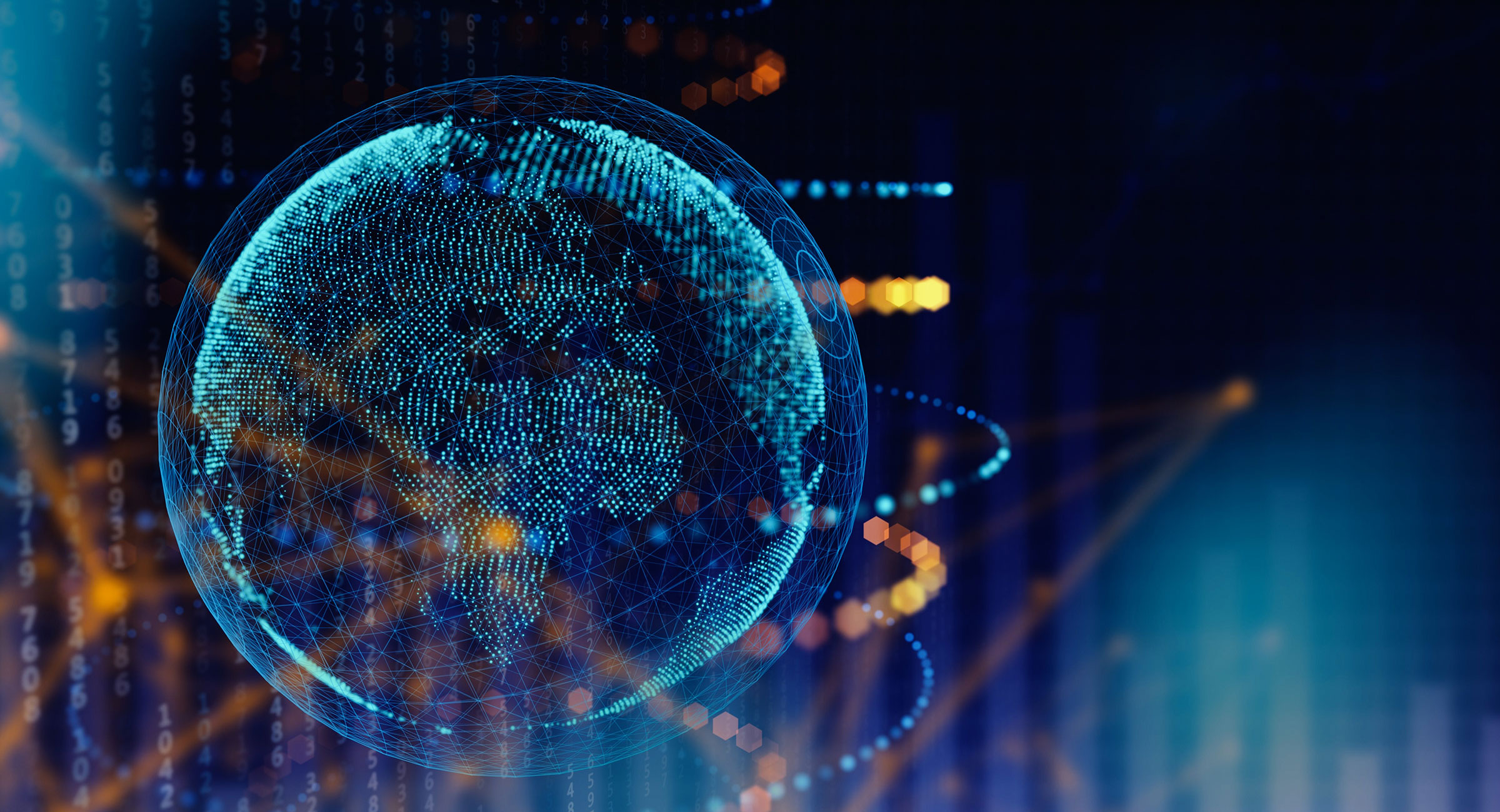 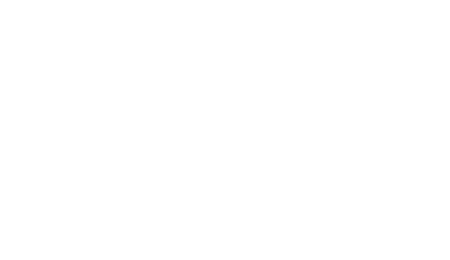 Background
Your Invitation:
Join The National Council of Registered ISAOs

Best Practices
Advocacy
Member Benefits
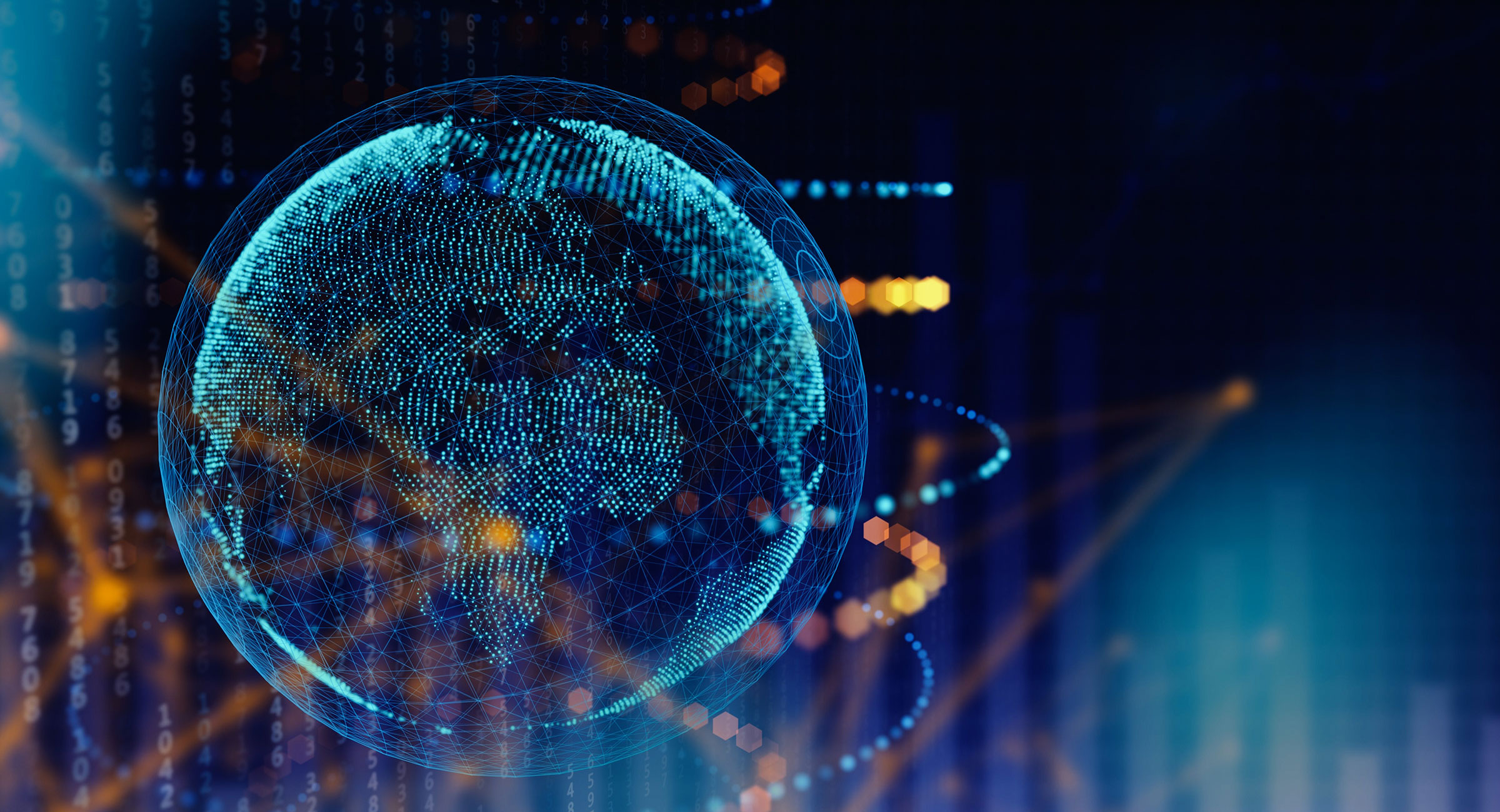 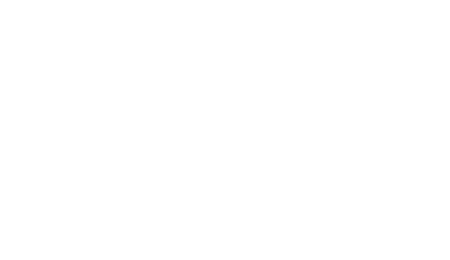 Get Involved
Matt Gardner, CalCISO (Chair)

Nick Sturgeon, (Membership Chair)

Dale Nordenberg MD, MDISS (Treasurer)

Honorable Stuart M. Gerson, Epstein Becker Green (Policy Chair)

Carl Anderson, HITRUST

Frank Grimmelmann, Arizona Cyber Threat Response Alliance (ACTRA)

Allen Schreffler, LMI
[Speaker Notes: Rachel Thomas, Senior VP Operations & Policy at Trustworthy Accountability Group (TAG)]
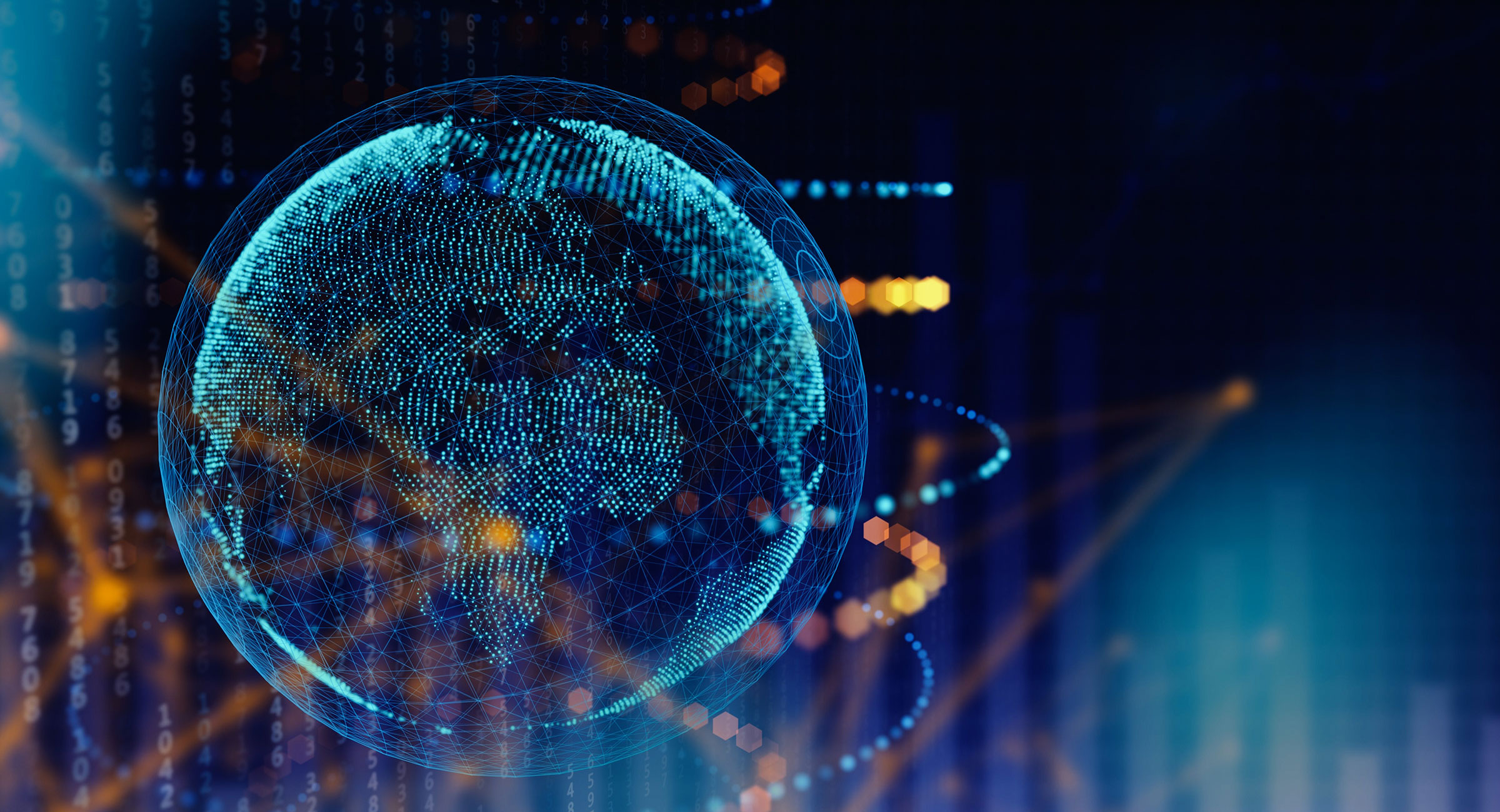 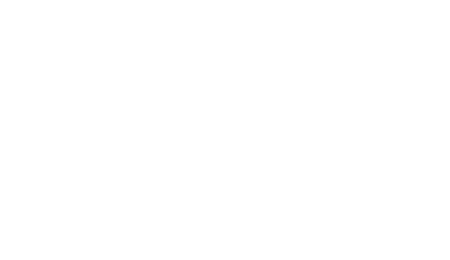 Peer Exchange
Best Practices
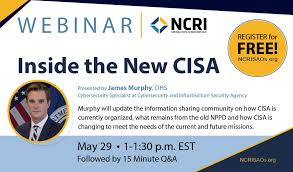 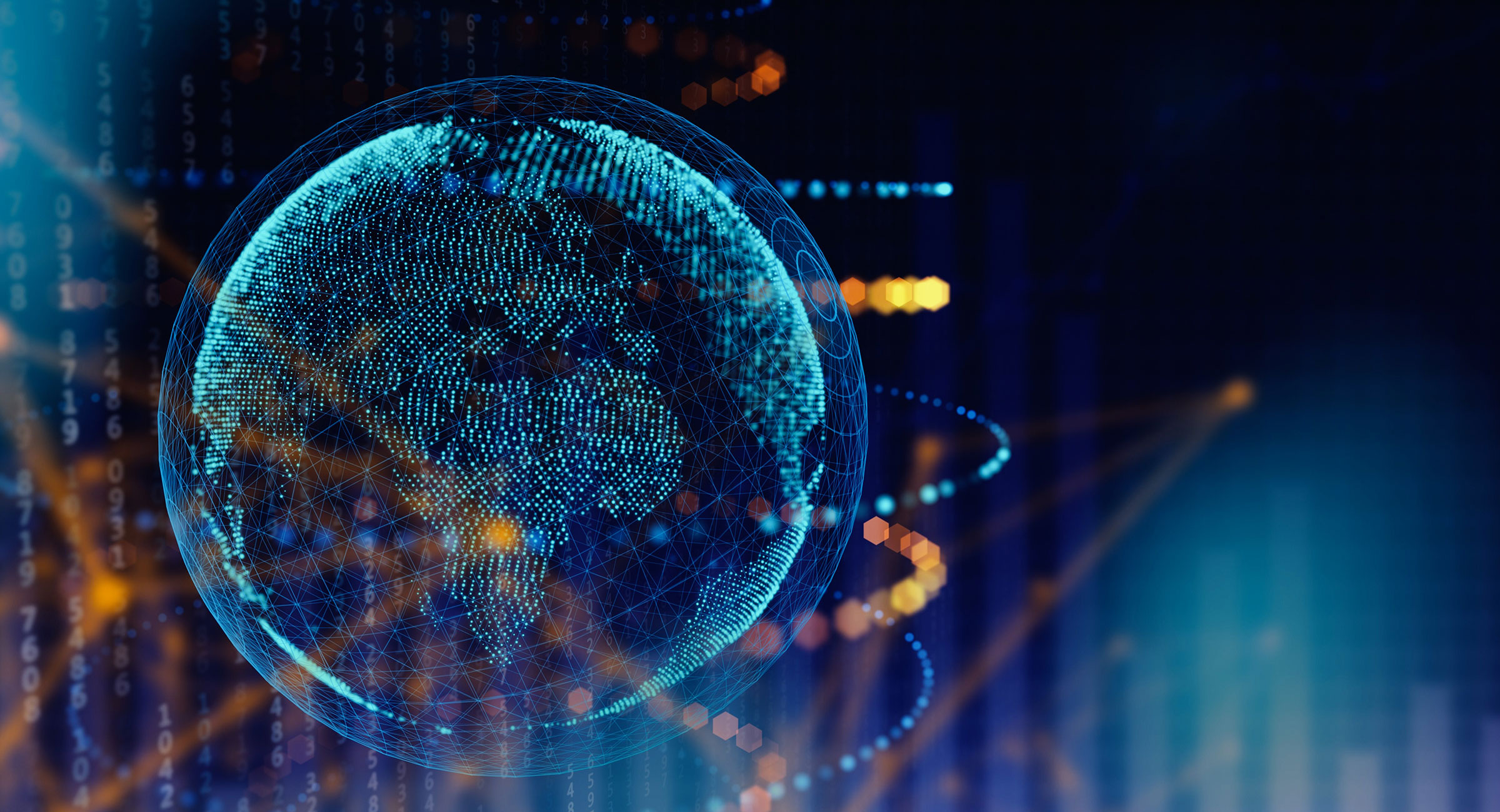 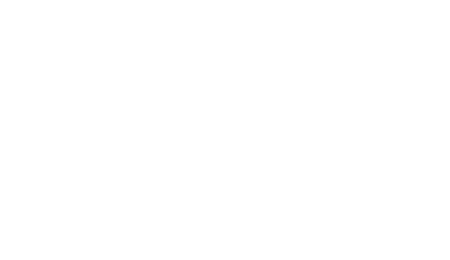 Peer Exchange
Best Practices

September 25th Webinar: 
Model State Legislation
Featuring Stuart Gerson
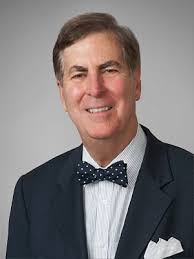 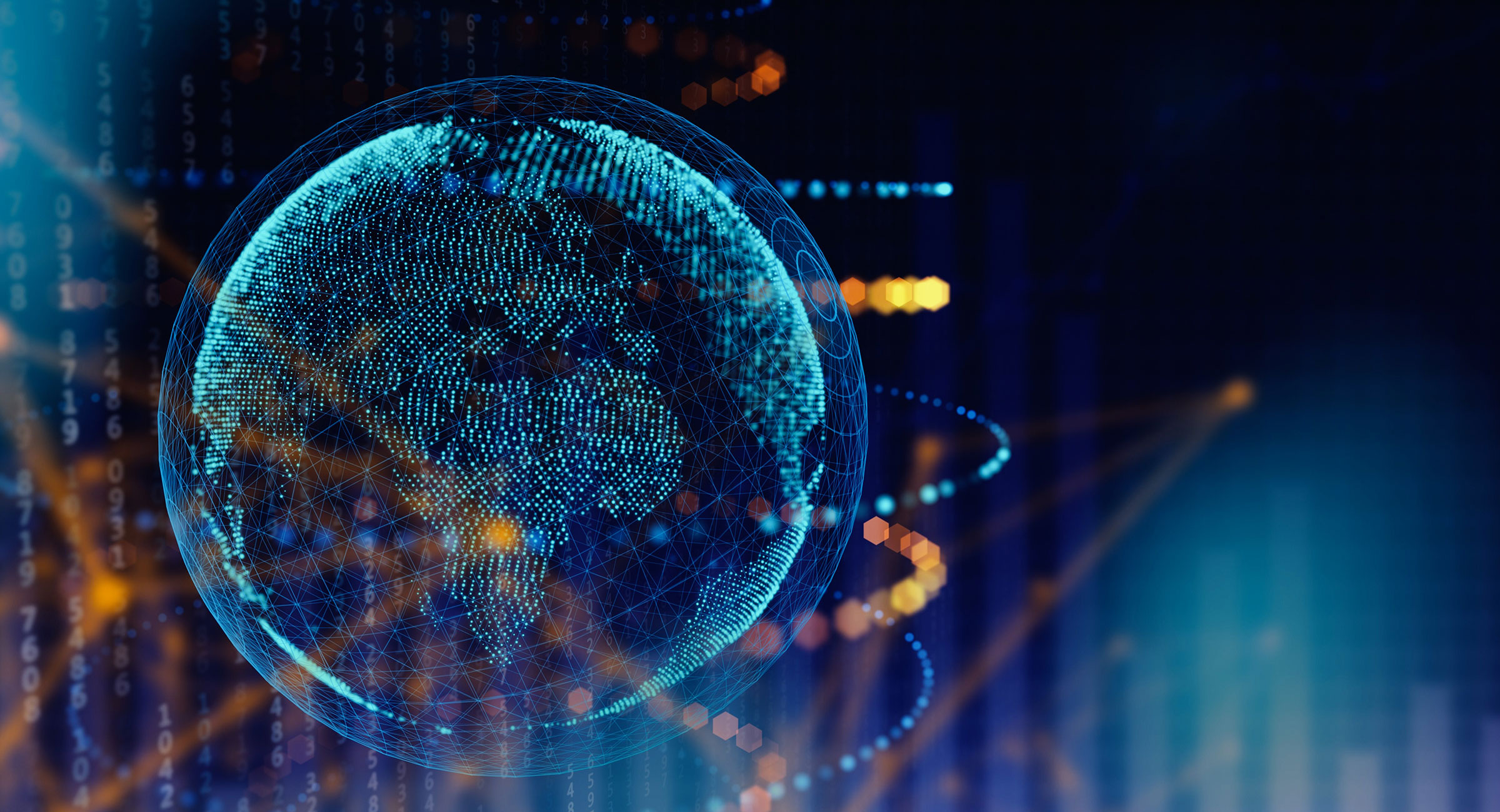 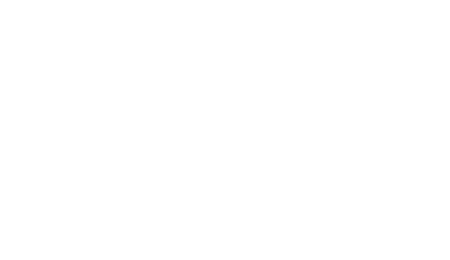 Member Benefits
Programs that save time and money:

Insurance 
Office supplies
Employee benefits
Career services
Technology solutions
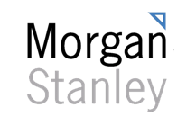 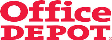 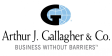 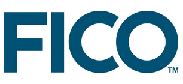 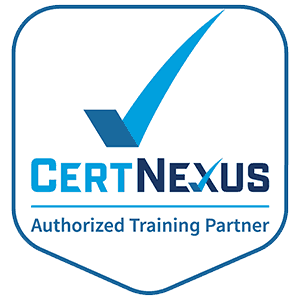 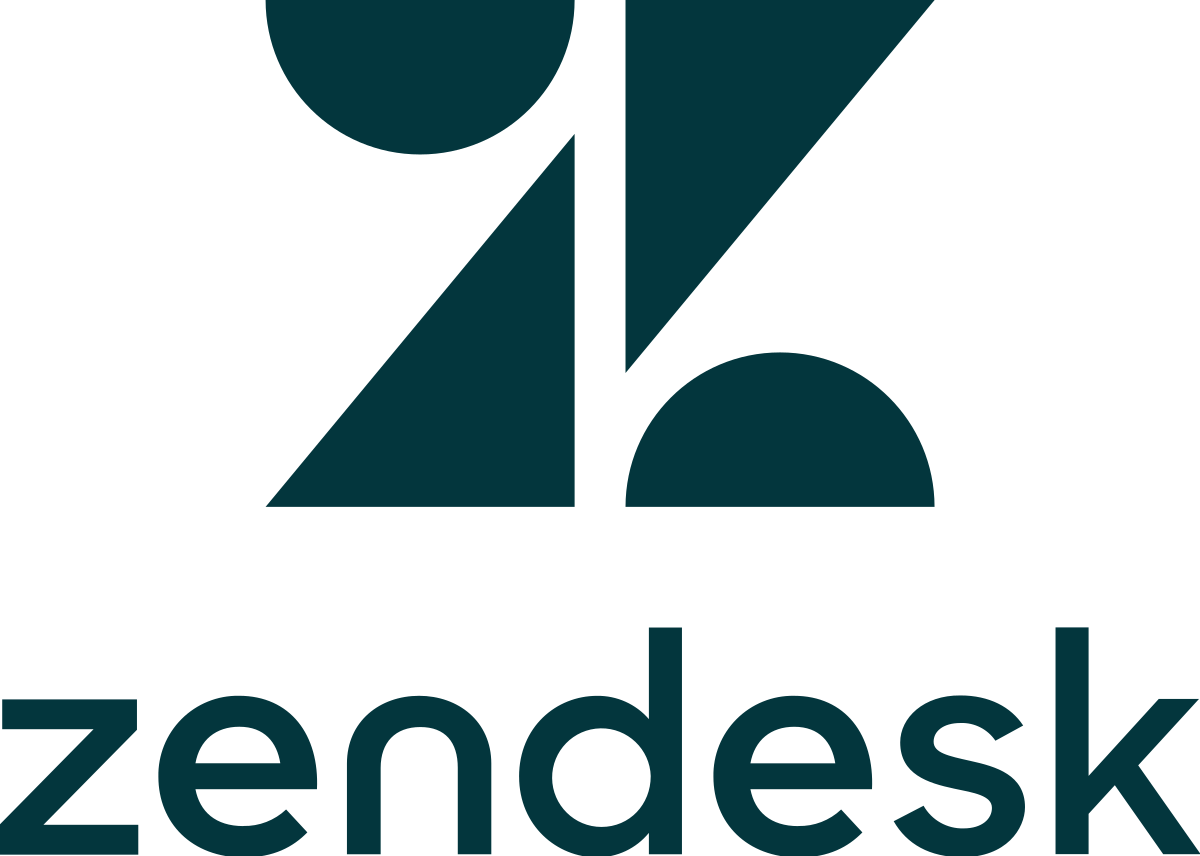 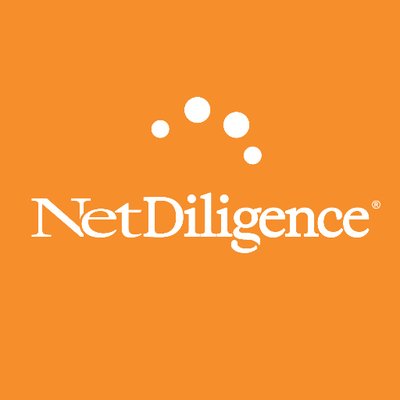 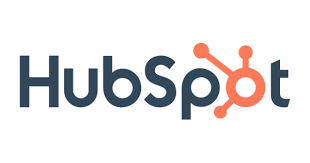 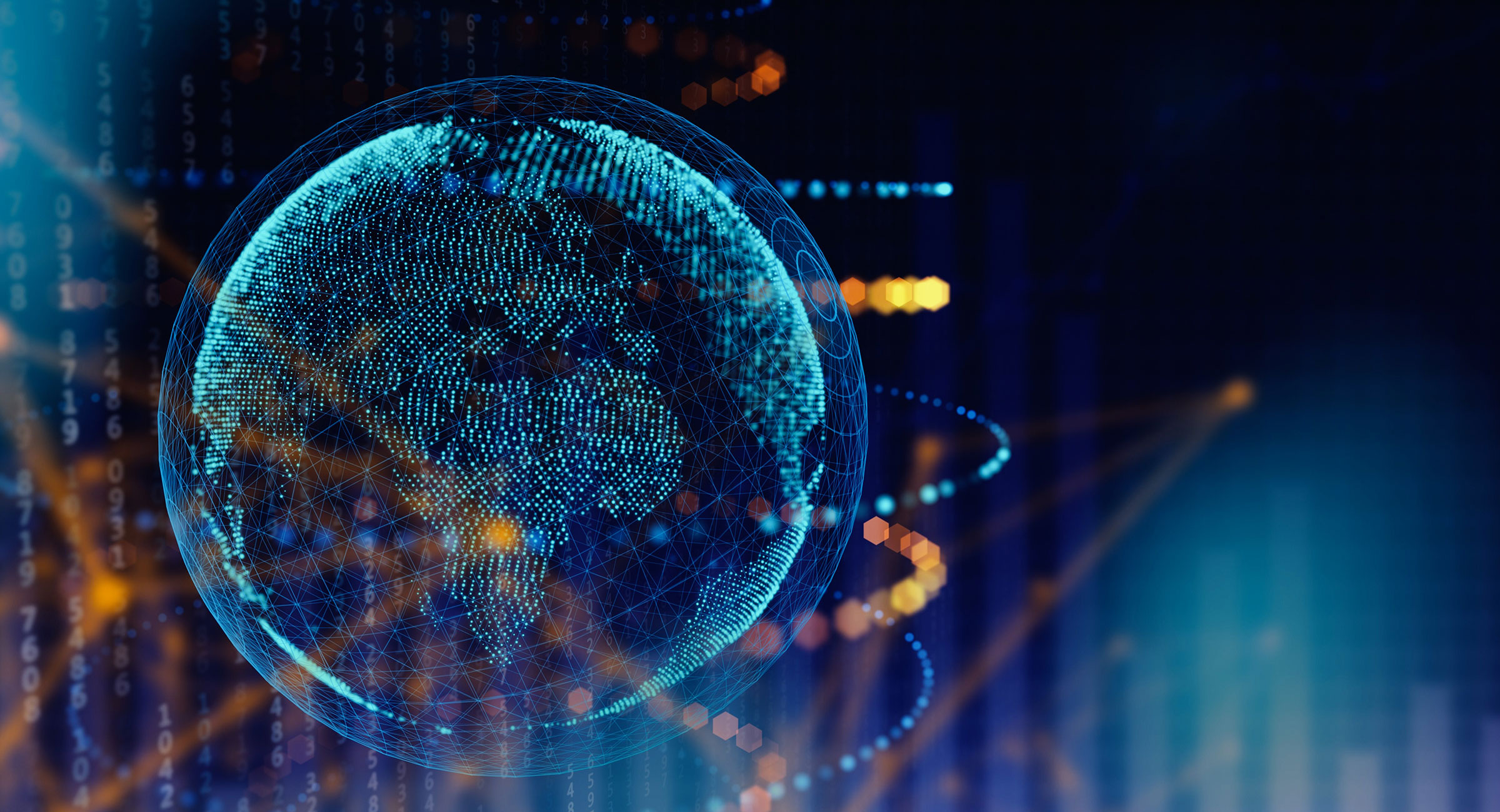 Join Us!
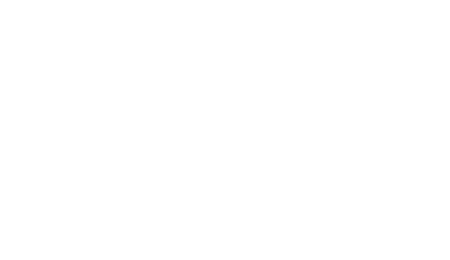 We’re ready! Are you?

Join NCRI today. Find our table at IISC.

Contact:

Matt Gardner
mgardner@californiatechnology.org